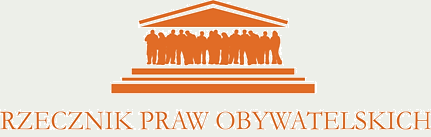 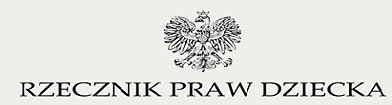 Zespół Ekspertów do spraw Alimentów
9 luty 2016 r.

Wspólna inicjatywa Rzecznika Praw Obywatelskich
 i Rzecznika Praw Dziecka
Cel spotkania - analiza sytuacji dzieci niealimentowanych w tym m.in. dyskusja wokół:
podniesienia bądź zniesienia progu dochodowego, od którego zależy przyznanie świadczenia z funduszu alimentacyjnego;
zwiększenia skuteczności ściągalności należności alimentacyjnych; 
rozważenia potrzeby nowelizacji art. 209 k.k.
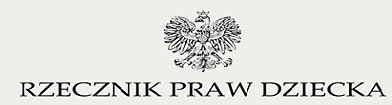 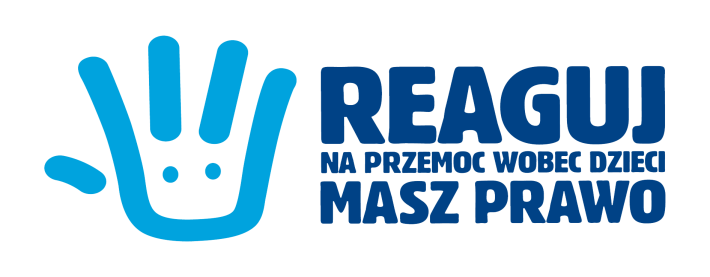 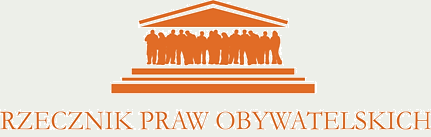 Kwestie wymagające pilnego zainteresowania i znalezienia optymalnych rozwiązań:
1. Rozwiązania prawne i praktyczne, które bezpośrednio wpłyną na skuteczność egzekucji alimentów.
2. Rozwiązania prawne związane z poprawą jakości życia i bezpieczeństwa finansowego osób alimentowanych.
3. Działania mające na celu zmianę postrzegania problemu alimentacji w opinii społecznej - wyeliminowanie społecznej akceptacji dla postawy niesolidnego zobowiązanego.
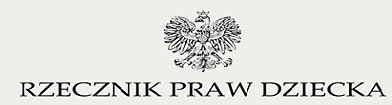 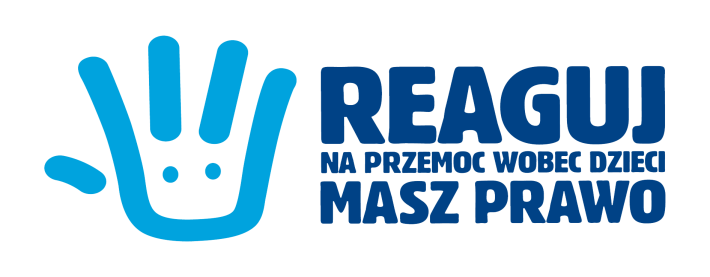 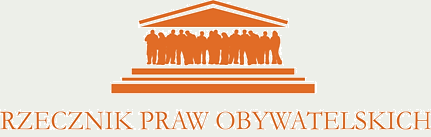 Kwestie wymagające pilnego zainteresowania i znalezienia optymalnych rozwiązań:
4. Zwalczanie problemu ukrywania dochodów, wypłacania przez pracodawców wynagrodzenia „pod stołem”.
5. Poprawienie poziomu zatrudnienia skazanych za niealimentację – celem zwiększenia poziomu ściągalności zadłużenia w czasie pobytu w zakładzie karnym.
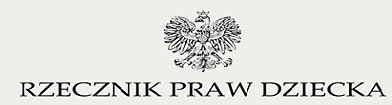 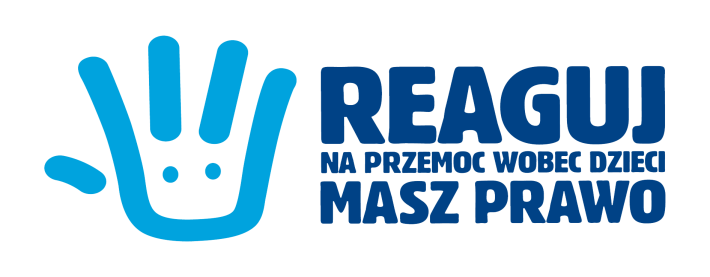 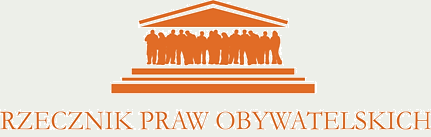 Działalność Rzecznika Praw Dziecka w kontekście alimentów
1. Wystąpienie generalne z  23 listopada 2015 r. do Ministra Rodziny, Pracy i Polityki Społecznej w sprawie kryterium dochodowego uprawniającego do świadczenia alimentacyjnego.
2. Wystąpienie generalne z 2 kwietnia 2015 r. do Przewodniczącego Komisji Polityki Społecznej i Rodziny Sejmu RP  z prośbą o wsparcie postulatów Rzecznika celem rozwiązania problemu niealimentacji dzieci.
3. Wystąpienie generalne z 10 marca 2015 r. do Ministra Sprawiedliwości o przedstawienie wyników ankiety skierowanej do pracowników urzędów gmin w celu pozyskania ustaleń czy wpis dłużnika alimentacyjnego do Rejestru Dłużników Niewypłacalnych Krajowego Rejestru Sądowego wpływa na skuteczność egzekucji należności alimentacyjnych.
4. Wystąpienie generalne z 26 marca 2015 r. do Ministra Pracy i Polityki Społecznej w sprawie zniesienia lub podniesienia kryterium dochodowego uprawniającego do świadczenia alimentacyjnego.
5. Wystąpienie generalne z 26 marca 2015 r. do Ministra Sprawiedliwości w sprawie zwiększenia efektywności prowadzonych postępowań egzekucyjnych.
6. Wystąpienie generalne z 21 października 2014 r. do Ministra Sprawiedliwości w sprawie projektu założeń projektu ustawy o zmianie ustawy o Krajowym Rejestrze Sądowym oraz niektórych innych ustaw, który zakłada rezygnację z wpisu do Rejestru Dłużników Niewypłacalnych.

Rzecznik Praw Dziecka poparł propozycję Ministerstwa Sprawiedliwości zakładającą ujawnienie informacji o zaleganiu z zapłatą należności alimentacyjnych w Centralnej Ewidencji i Informacji o Działalności Gospodarczej.
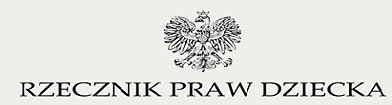 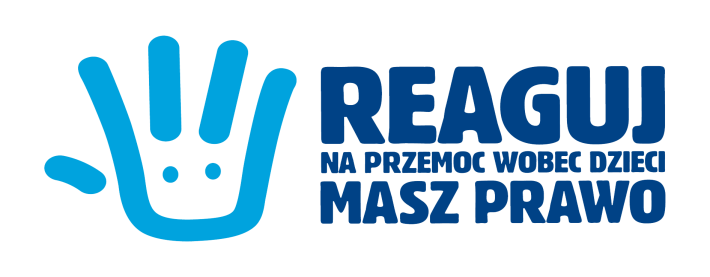 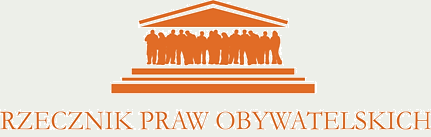 Działalność Rzecznika Praw Obywatelskich w kontekście alimentów
1. Wystąpienie generalne z 1.12.2015 r. do Prezesa Rady Ministrów w sprawie ograniczeń w dostępie do świadczeń z funduszu alimentacyjnego - z prośbą o podjęcie działań zmierzających do skutecznego zabezpieczenia praw rodziców i dzieci doświadczających niealimentacji, rozważenie zniesienia kryterium dochodowego bądź jego podwyższenie. 
2. Wystąpienie generalne z 14.12.2015 r. do Prezesa Krajowej Rady Komorniczej w sprawie skuteczności egzekucji alimentów na rzecz dzieci.
3. Wystąpienie generalne z 5.01.2016 r. do Dyrektora Generalnego SW w którym RPO poprosił o przesłanie danych na temat skazanych z art. 209 k.k., którzy aktualnie przebywają w jednostkach penitencjarnych oraz poziomu ich zatrudnienia.
4. Wystąpienie generalne z 5.01.2016 r. do Dyrektora Instytutu Wymiaru Sprawiedliwości, w którym RPO poprosił o informację, czy problematyka dotycząca karania oraz skuteczności egzekwowania orzeczeń sądowych w takich sprawach, była przedmiotem badań Instytutu.
5. Wystąpienie generalne z 5.01.2016 r. do Prokuratora Generalnego z prośbą o przekazanie danych dotyczących ściganych spraw z art. 209 kk za lata 2010-2015, liczby zawiadomień o popełnieniu przestępstwa i sposobu zakończenia postępowania przygotowawczego.
6. Wystąpienie generalne z 5.01.2016 r. do Ministra Sprawiedliwości z prośbą o przekazanie danych statystycznych na temat liczby spraw wpływających do sądów dot. przestępstwa z art. 209 kk, liczby wyroków skazujących, liczby przypadków, w których zarządzono wykonanie zawieszonej kary wobec nie wywiązywania się z obowiązku alimentacyjnego.
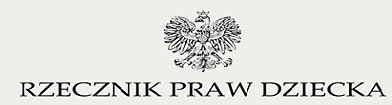 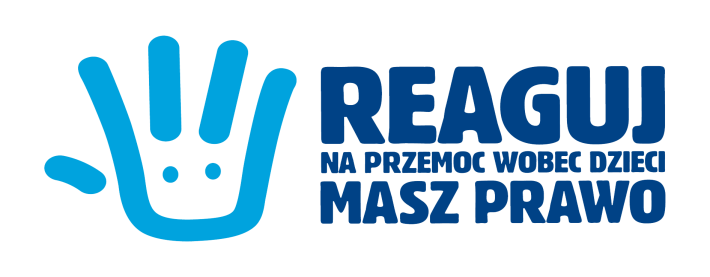 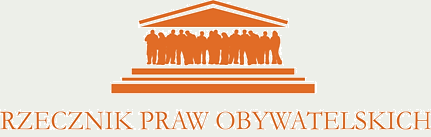